Please use these slides in your work.
We encourage you to use these slides in your presentations. 
To use these slides please click in the ‘File’ menu to the top right and choose ‘Make a Copy’ or ‘Download.’
When using one or more slides please include: “Source: The Strategic Enrollment Management Spectrum by The Enrollment Management Association”
If you find these slides valuable we’d love to hear from you! Please email Jennifer Davis @jdavis@enrollment.org
THE STRATEGIC ENROLLMENT MANAGEMENT SPECTRUM
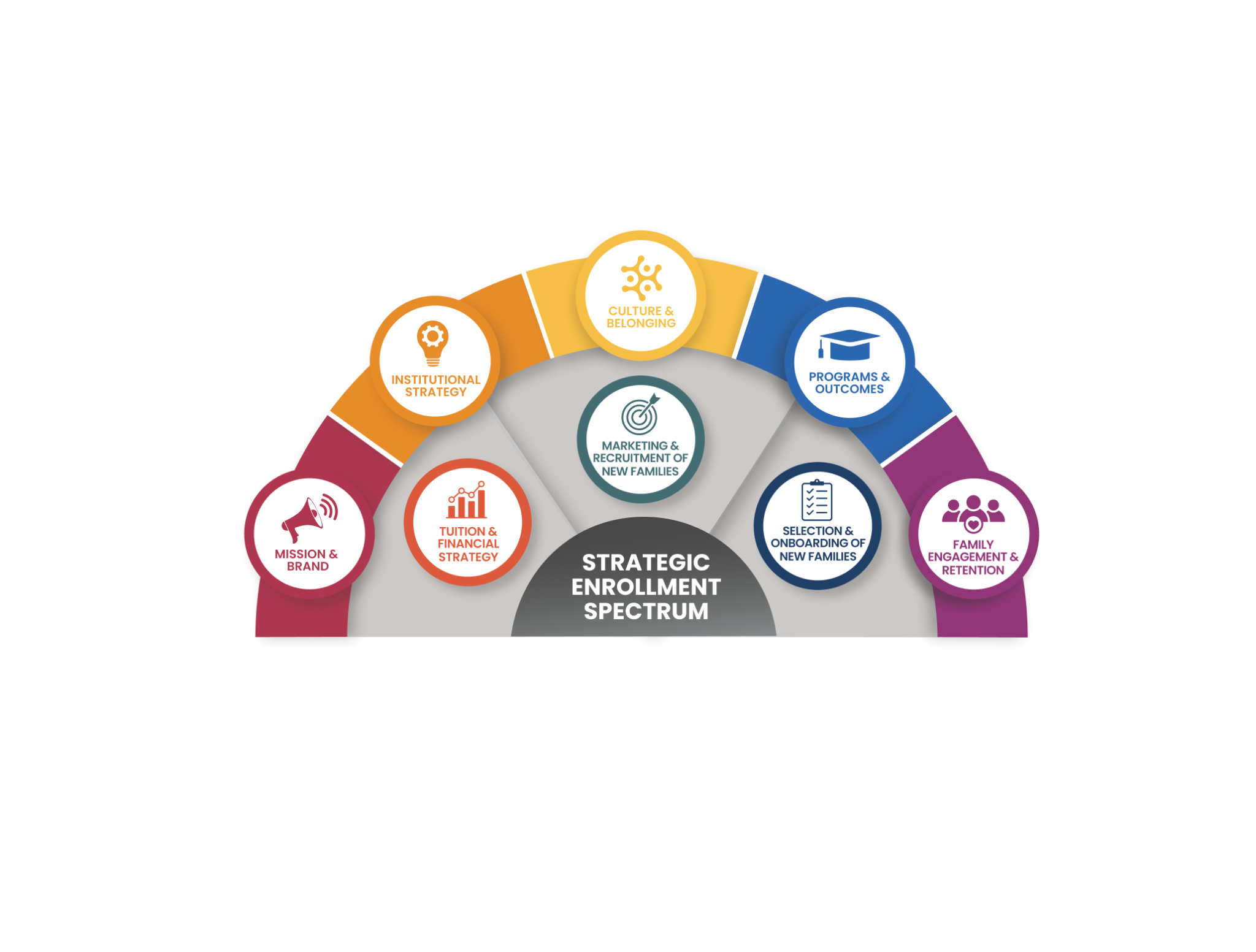 © 2025 The Enrollment Management Association
The Strategic Enrollment Management Spectrum
The Strategic Enrollment Management Spectrum defines what we mean by ‘enrollment management.’ The eight components or ‘levers’ of the spectrum are the factors independent school leaders can control which drive sustainable enrollment. The spectrum is a roadmap for admission and enrollment leaders and a framework for others to understand how their work contributes to enrollment. The Spectrum is also EMA’s core curriculum.
Source: The Strategic Enrollment Management Spectrum by The Enrollment Management Association
Admission is different from enrollment.
One of the most important and often misunderstood concepts in independent schools is this point. Admissions, the act of admitting a student to the school, is an important part of the job of the enrollment leader but it is not the only factor that influences sustainable enrollment. With 70% of a school’s annual operating revenue coming from tuition, sustainable enrollment is critical to the health of the school. Yet many factors critical to sustainable enrollment are outside of the direct control of the enrollment leader. Retention is perhaps the easiest factor to understand. If more students persist until graduation then fewer students must be added each year. 

Schools striving toward sustainable enrollment should shift from an admission mindset to an enrollment management approach.
Source: The Strategic Enrollment Management Spectrum by The Enrollment Management Association
There are two parts of the new spectrum.
The new Spectrum captures an important concept in its two layers. The inner three levers make up the immediate work of the enrollment leader and their most direct partners. These levers are in the most direct control of the enrollment leader and often make up key elements of what is considered the work of ‘admissions.’ The outer five levers are critical to the enrollment health of the school yet lie almost entirely outside the direct control of the enrollment leader.
 
Sustainable enrollment comes from both a strong enrollment team as well as critical partnerships across the school.
Source: The Strategic Enrollment Management Spectrum by The Enrollment Management Association
The Spectrum is a framework.
A small day school in an urban context is different from a large rural boarding school. Yet we wrote the Spectrum for all kinds of schools. Each school should be able to see themselves in the spectrum and use it as a tool to inform their work. 

The Spectrum is a tool each school can apply to their own context.
Source: The Strategic Enrollment Management Spectrum by The Enrollment Management Association
You (probably) can’t do it all.
After a school understands the key ideas above they may begin to ask, ‘where should we start?’ There are eight levers in the Spectrum yet it is unlikely a school can simultaneously work across all eight levers during one school year. Future content and tools will allow a school to identify their areas of strength and areas in most need of improvement.

Focusing on a few key levers is a great way to start.
Source: The Strategic Enrollment Management Spectrum by The Enrollment Management Association
Diversity is central but without the buzzwords.
One of the things Derrick Gay has taught us is that the word ‘diversity’ can be a double-edged sword. For many the word is well understood and integrated into their enrollment practice, for others it may be a source of confusion or even conflict. It is not EMA’s place to tell a school what its stance on diversity issues should be. It is, however, appropriate for EMA to articulate that having a position that is thoughtfully articulated and authentically lived out is central to enrollment health. Where does DEI work live within the Spectrum? It is most clearly expressed in Culture & Belonging and also has threads across many of the other levers.

It’s easy to argue about ‘diversity,’ it’s hard to argue with the idea that the school should live out its values through its daily practices.
Source: The Strategic Enrollment Management Spectrum by The Enrollment Management Association
Overarching Levers
Overarching spectrum levers are critical to the enrollment health of the school. These aspects cross multiple domains and therefore require leadership from the head of school, board of trustees, teachers, and other school leaders.
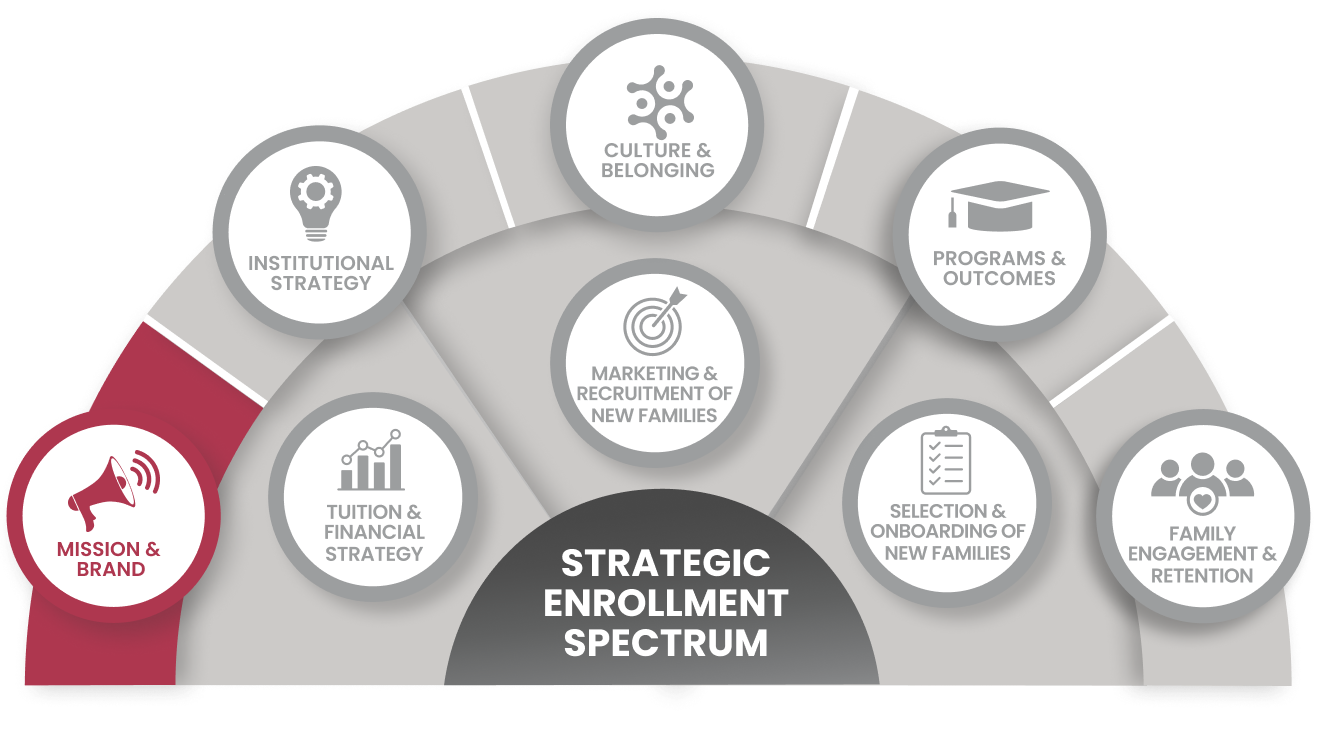 Mission & Brand
The school stands for something larger than itself. 
All aspects of the school are deeply and authentically connected to the school’s mission and values which are well understood by internal and external audiences.
Source: The Strategic Enrollment Management Spectrum by The Enrollment Management Association
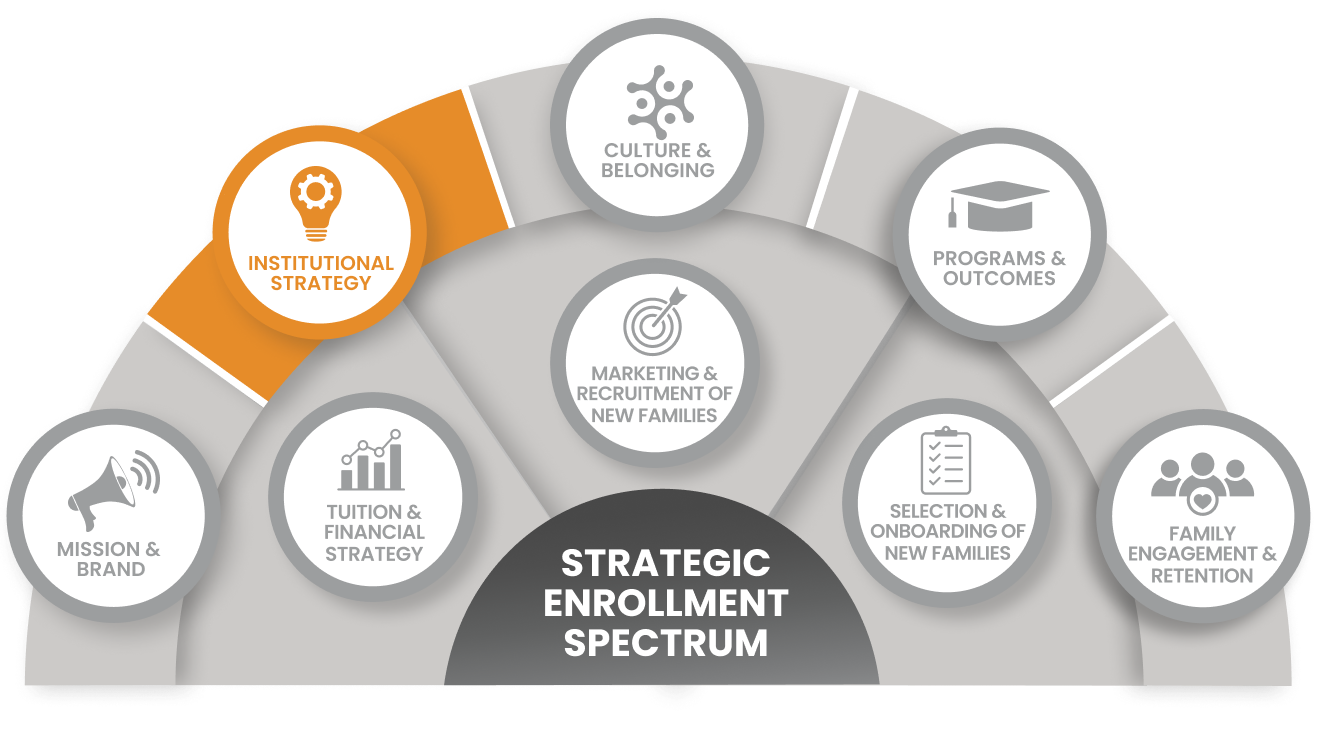 Institutional Strategy
The school balances continuity with agility. 
The school considers long-term trends, measures the effectiveness of current initiatives, and seizes short-term opportunities when appropriate.
Source: The Strategic Enrollment Management Spectrum by The Enrollment Management Association
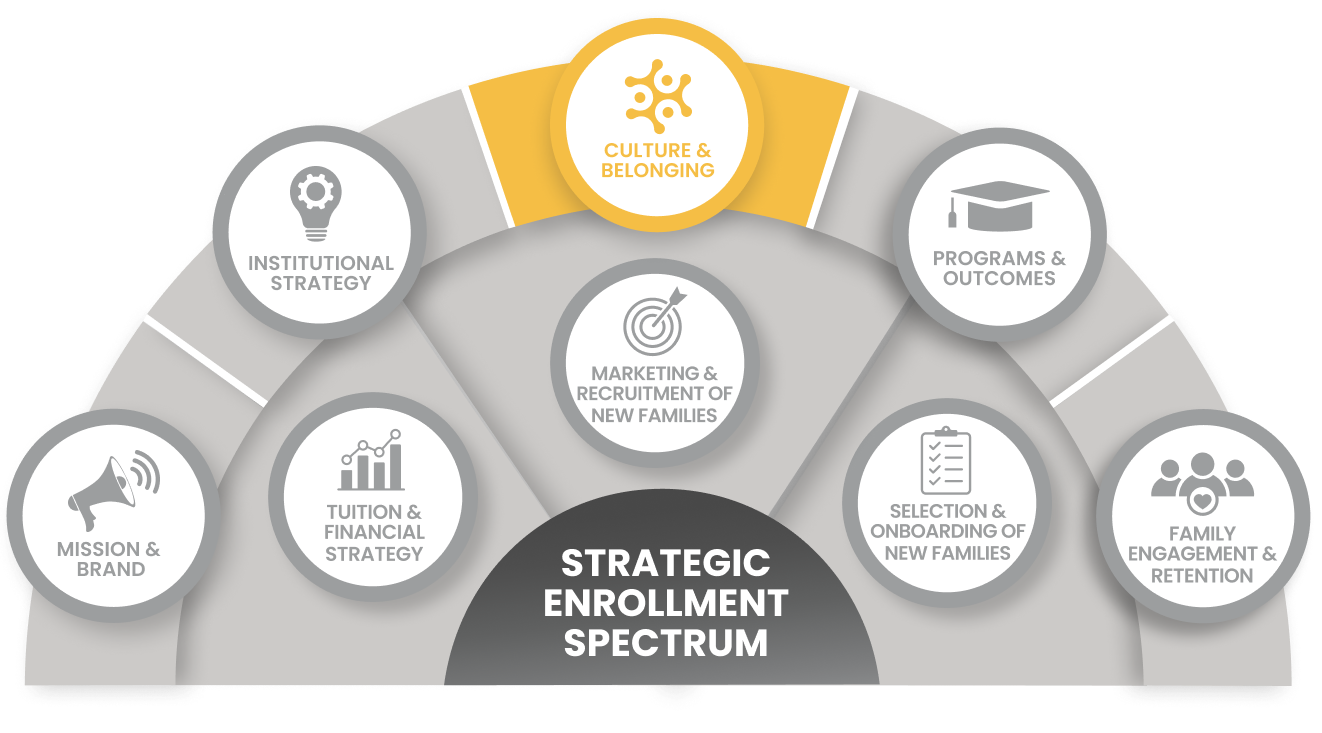 Culture & Belonging
The school lives out its values through its daily practices. 
All members of the community are known, needed, cared for, have a chance to shape their environment, and can become their authentic selves.
Source: The Strategic Enrollment Management Spectrum by The Enrollment Management Association
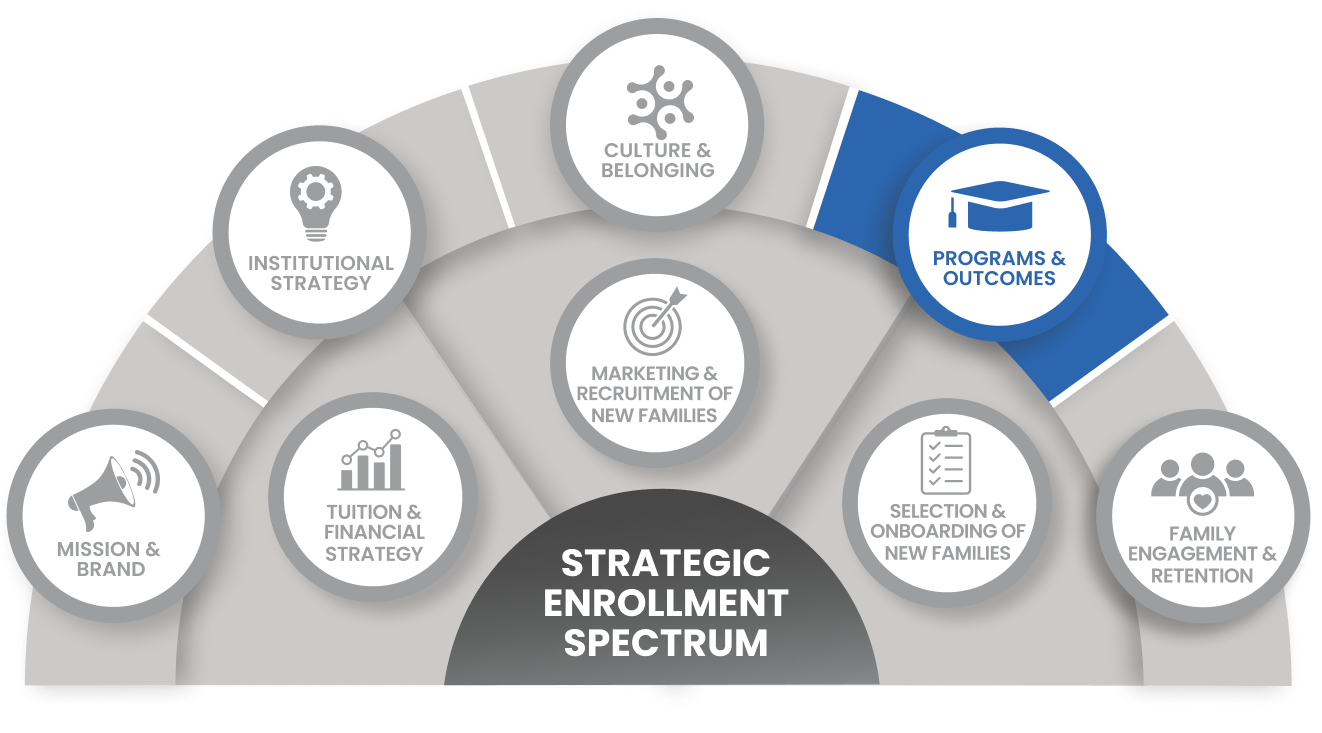 Program & Outcomes
The school delivers on its mission. 
Effective academic, social, and co-curricular programs bring to life the journey and outcomes promised by the school’s mission.
Source: The Strategic Enrollment Management Spectrum by The Enrollment Management Association
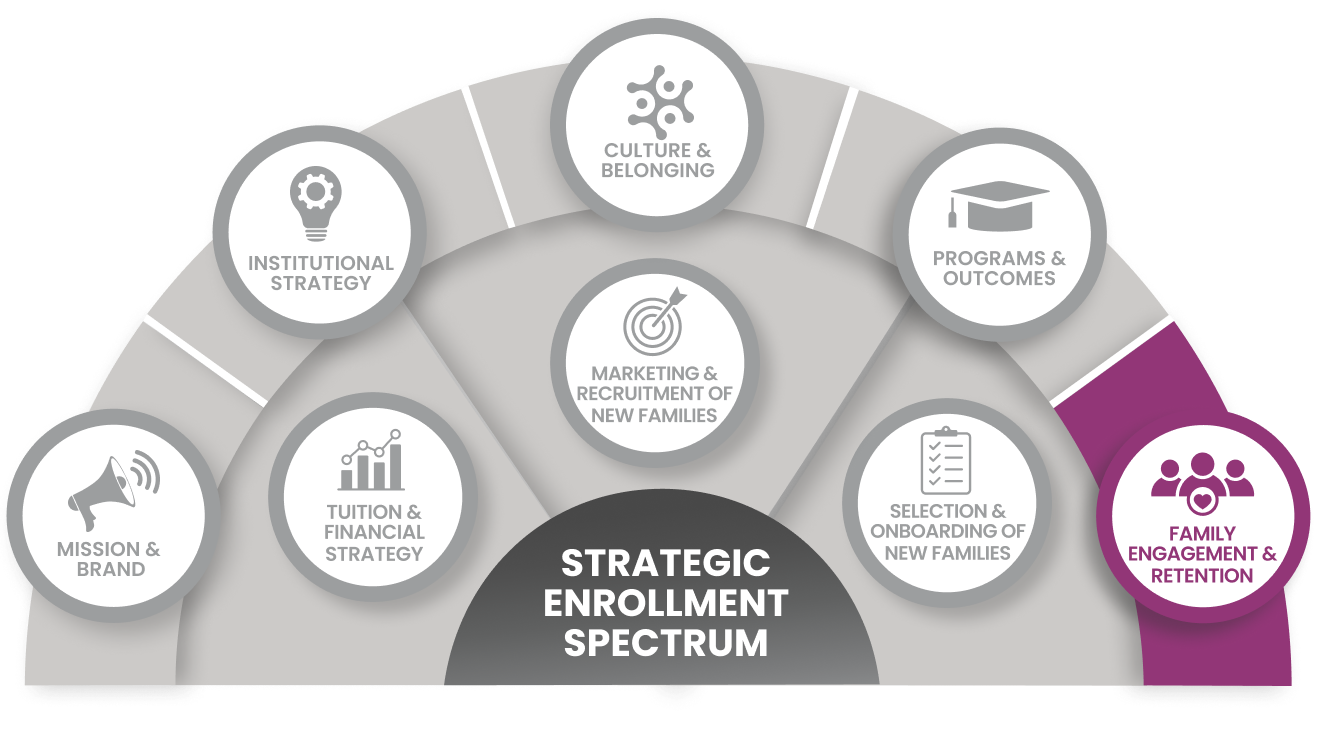 Family Engagement & Retention
Families stay until graduation. 
Through both reactive and proactive strategies the school ensures appropriate engagement and retention.
Source: The Strategic Enrollment Management Spectrum by The Enrollment Management Association
Core Levers
Core spectrum categories are critical to the enrollment health of the school. These aspects tend to make up the central functions of the enrollment office and their most direct partners.
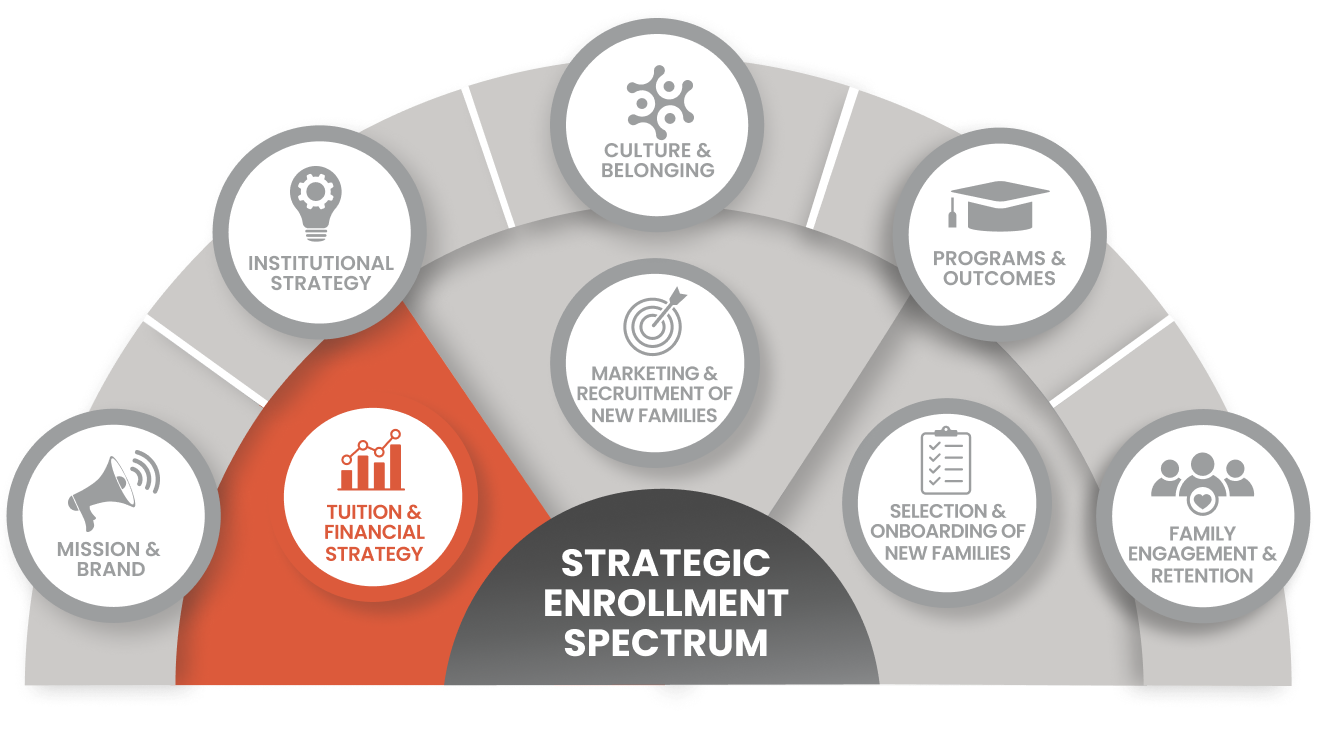 Tuition & Financial Strategy
The school uses price to help achieve its goals. 
The school takes a long-term view on price, financial aid, and fiscal sustainability to ensure it continues to deliver on its mission.
Source: The Strategic Enrollment Management Spectrum by The Enrollment Management Association
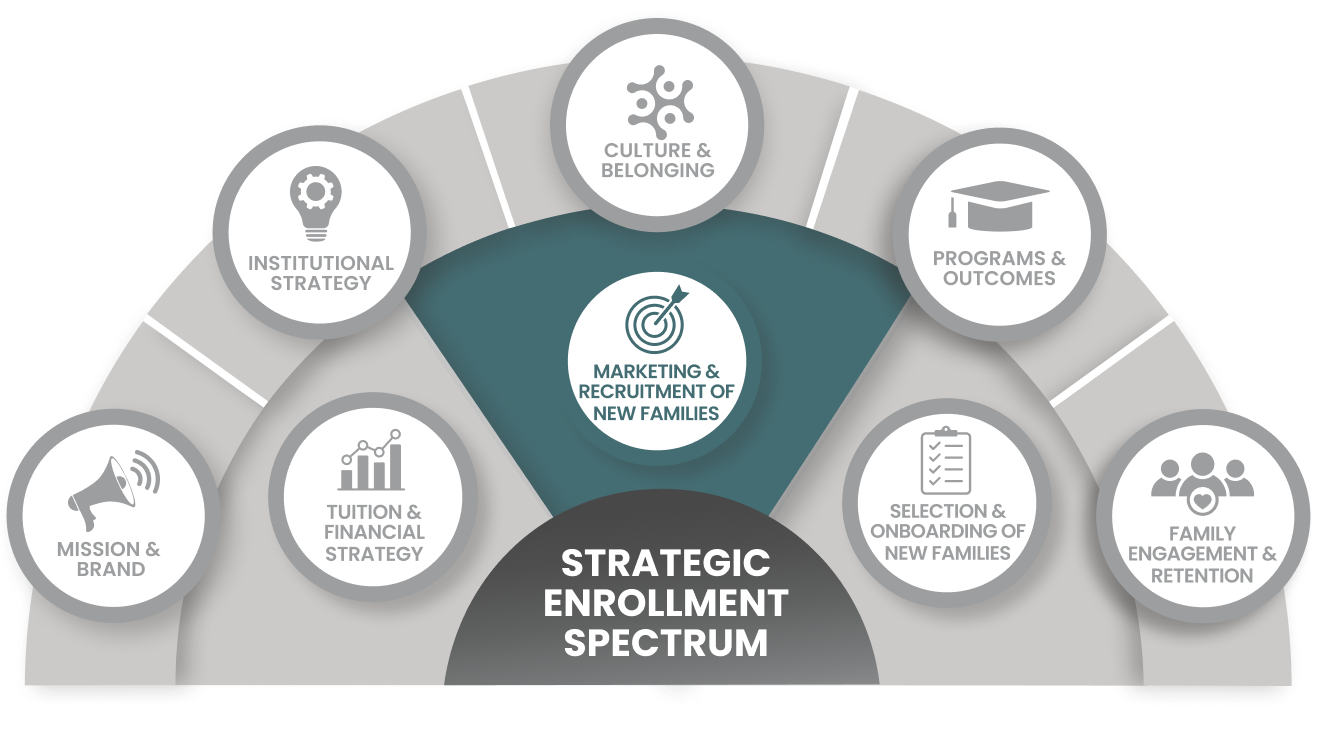 Marketing & Recruitment of New Families
The school has a robust pipeline of applicants. 
The school effectively identifies and recruits an adequate number of appropriate families and stewards them through the admission process.
Source: The Strategic Enrollment Management Spectrum by The Enrollment Management Association
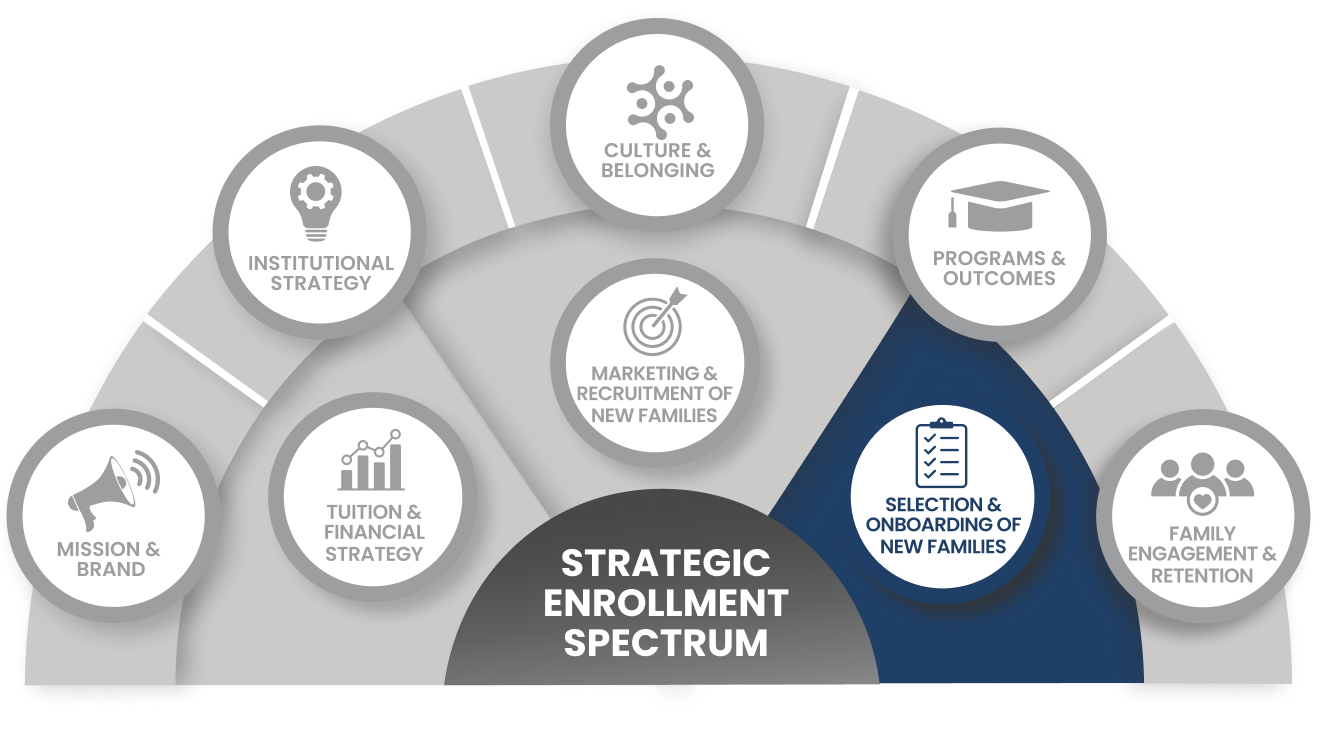 Selection & Onboarding of New Families
The school welcomes mission-aligned families to the school. 
The school has effective practices and tools to determine applicant fit and ensures new families join the community smoothly.
Source: The Strategic Enrollment Management Spectrum by The Enrollment Management Association
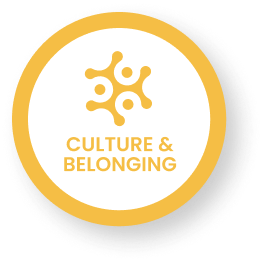 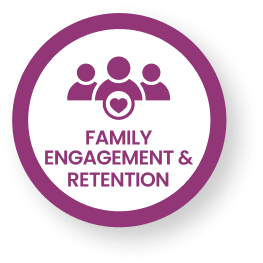 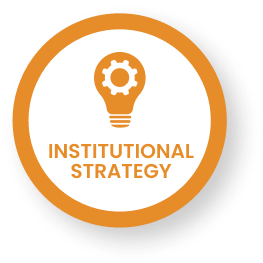 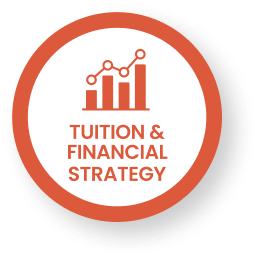 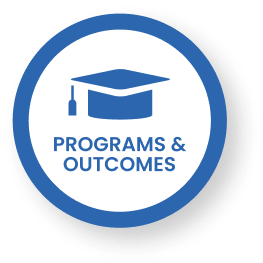 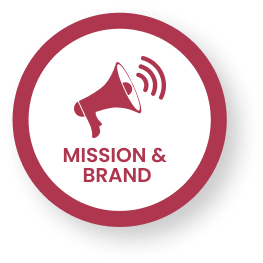 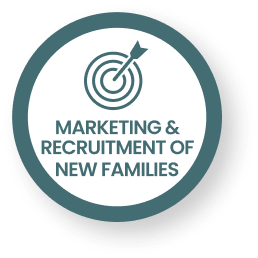 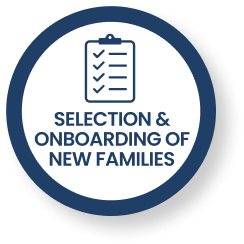